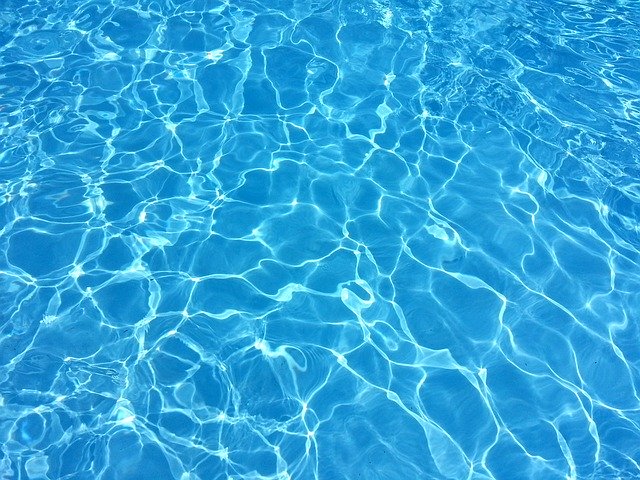 Hello!
Μαθαίνουμε για το ηλιακό μας σύστημα!
Κάνουμε κλικ στις εικόνες.
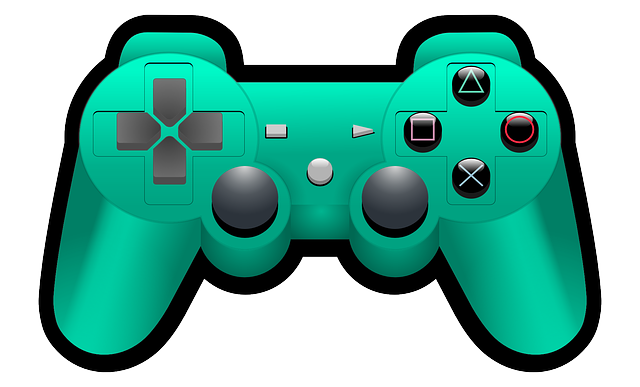 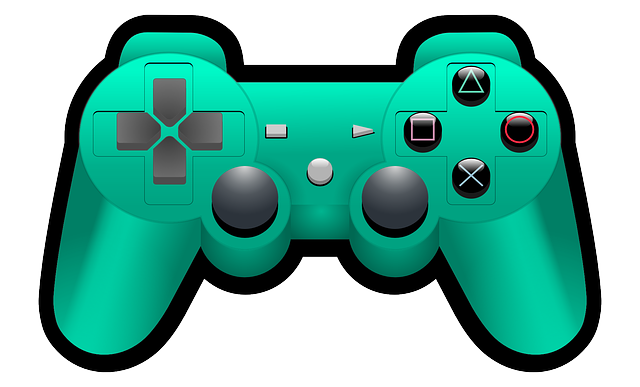 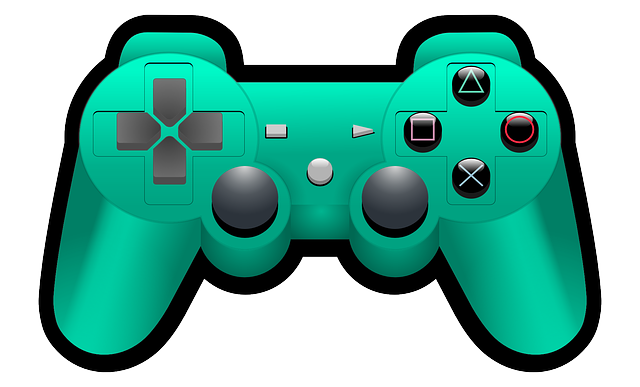 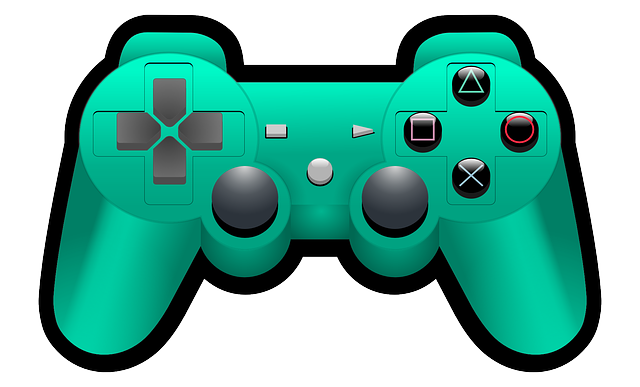